Figure 5. Endocannabinoid-induced LTP depends on postsynaptic nitric oxide production. (A) Schematic drawing depicting ...
Cereb Cortex, Volume 25, Issue 10, October 2015, Pages 3699–3712, https://doi.org/10.1093/cercor/bhu231
The content of this slide may be subject to copyright: please see the slide notes for details.
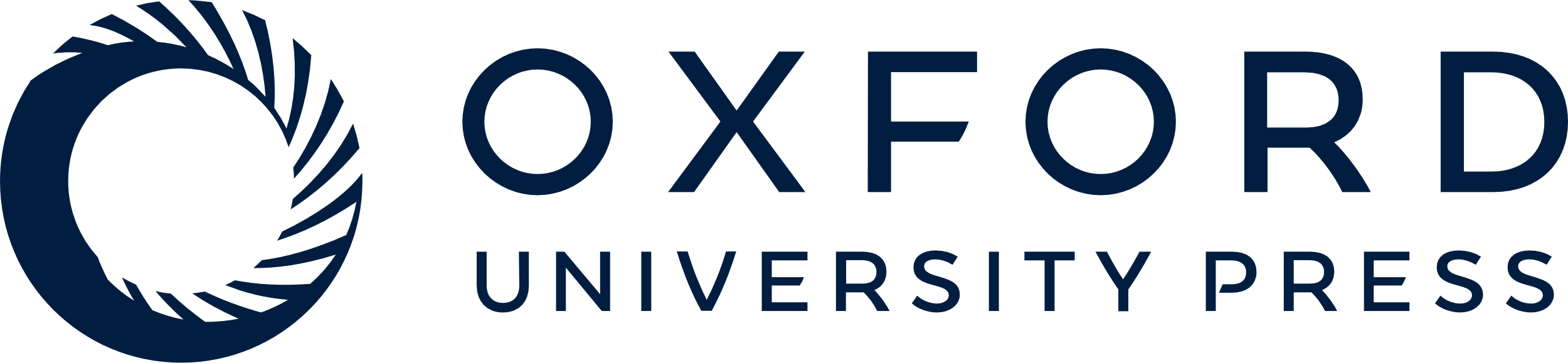 [Speaker Notes: Figure 5. Endocannabinoid-induced LTP depends on postsynaptic nitric oxide production. (A) Schematic drawing depicting the experimental conditions: paired depolarizing protocol in the presence of 100 μm PTIO (left) or after loading the postsynaptic neuron with 100 μm L-NAME (center; L-NAME_N), and paring eCB-releasing neuronal depolarization to 0 mV with a puff of 100 μm DEA NONOate (right). (B) Astrocyte Ca2+ spike probability versus time in each condition (left to right: n = 7, 5, and 11 slices, respectively). Zero time corresponds to the beginning of the eCB-releasing neuronal depolarization. (C) Synaptic parameters versus time in presence of PTIO (n = 6), postsynaptic L-NAME_N (n = 5), and DEA NONOate (n = 9). (D) Relative changes of synaptic parameters 60 min after stimuli in presence of PTIO, postsynaptic L-NAME_N, L-NAME_A (astrocytes loading with L-NAME; n = 11), DEA NONOate, and pairing protocol (−30 and 0 mV) in single neuron (homosynapses; n = 9). (E) Basal and maximum astrocyte Ca2+ spike probability in the presence of PTIO (black), postsynaptic L-NAME_N (red), and DEA NONOate (blue). (F) Schematic drawing depicting paired recordings and a puff of 100 μm DEA NONOate in the presence of group I mGluR antagonists, MPEP, and LY367385. (G) Basal and maximum astrocyte Ca2+ spike probability evoked by eCB-releasing neuronal depolarization in the presence of MPEP and LY367385 (86 astrocytes from n = 9 slices). (H) Relative changes of synaptic parameters before and 60 min after pairing a DEA NONOate puff with the depolarization of the eCB-releasing neuron in the presence of MPEP and LY367385 (n = 11). *P < 0.05, **P < 0.01, ***P < 0.001.


Unless provided in the caption above, the following copyright applies to the content of this slide: © The Author 2014. Published by Oxford University Press. All rights reserved. For Permissions, please e-mail: journals.permissions@oup.com]